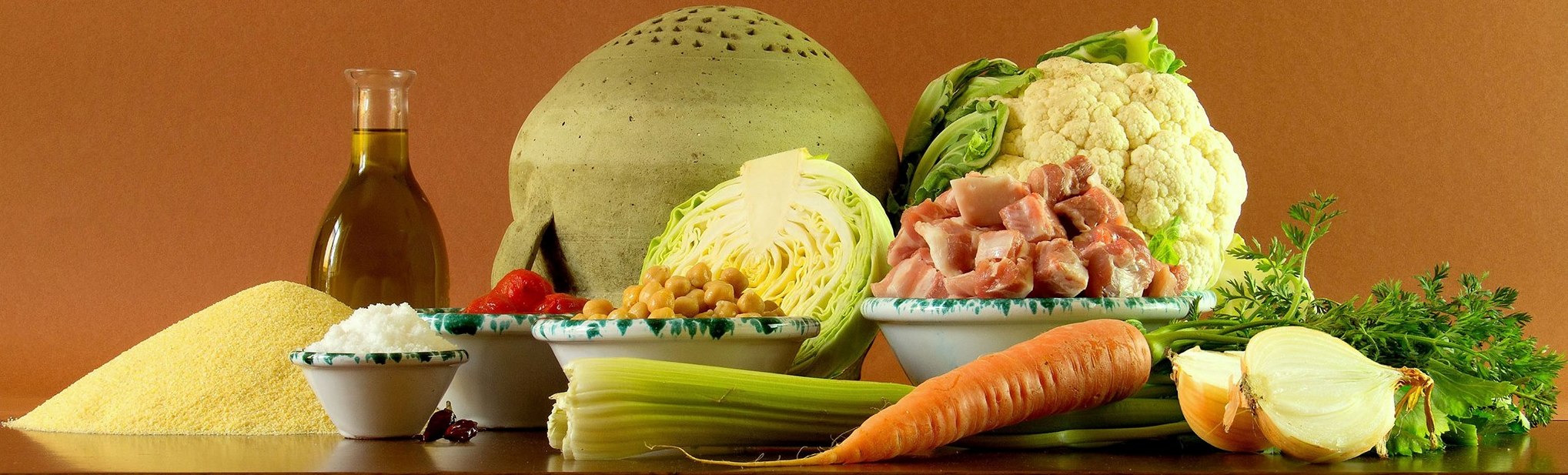 Farmers markets in the world
Farmers markets: anytime, anywhere
Riga  - Central Market
Riga  - Central Market
Roma Mercato Campagna Amica
Matera  Mercato Campagna Amica
Salerno Mercato Campagna Amica
Bordighera (IM) Mercato Campagna Amica
Torino Mercato Campagna Amica
Ravenna Mercato di Campagna Amica
“Farmers Republic” – the Greek farmers’ market in Kryoneri, Attiki
“Farmers Republic” – the Greek farmers’ market in Kryoneri, Attiki
Tubinger (Germany) Farmers Market
Cork (Ireland) Farmers Market
Dubai Farmers Market
Dubai Farmers Market
Freiburg (Germany) Farmers Market
Lindenmeier (Colorado) Farmers Market
Boston Farmers market
San Francisco Farmers market
Sonoma Valley Farmers market
Chicago Farmers Market
Los Angeles Farmers Market (certificate of excellence on TripAdvisor)
Rome first biggest event of Farmers Market «CIBI d’ITALIA»
Michelle does shopping better